The current challenges with data analyses tools and training for Field-epidemiologists
can we jointly propose a way forward?
Amrish Baidjoe
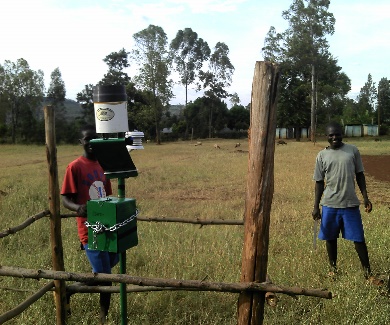 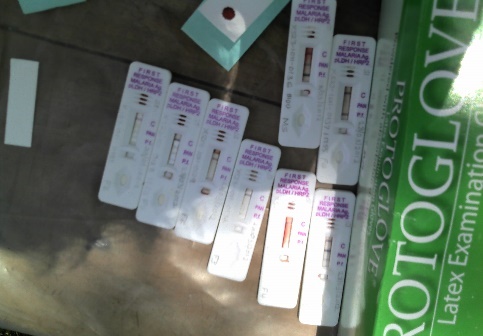 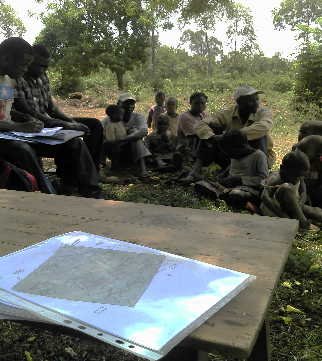 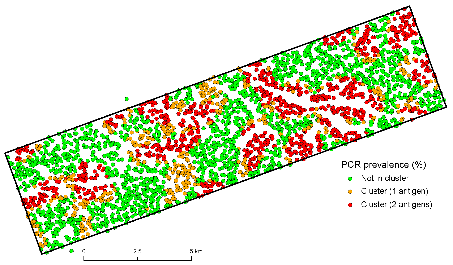 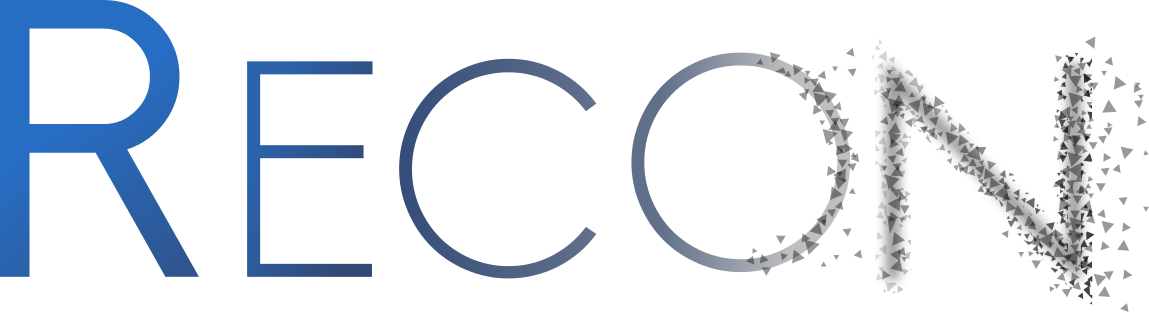 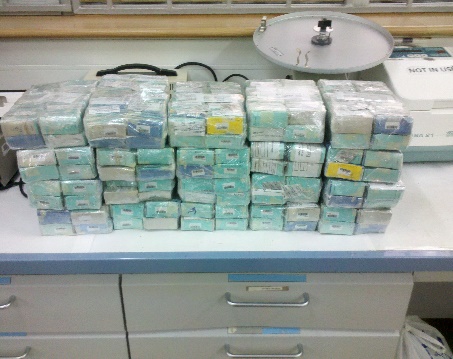 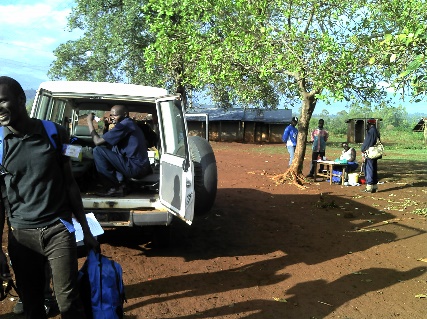 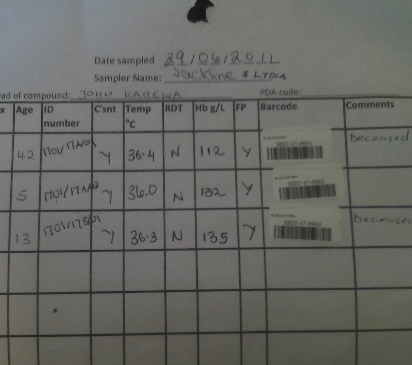 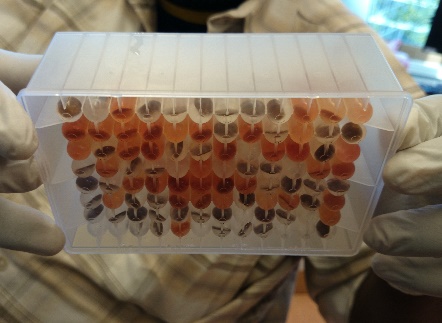 What is field-epidemiology?
Field Epidemiology involves the application of epidemiologic methods to unexpected health problems when a rapid, on-site investigation is necessary for timely intervention.1 


The practice of epidemiology in the field, i.e., in the community, commonly in a public health service, i.e., a unit of government or a closely allied institution. Field epidemiology is how epidemics and outbreaks are investigated, and it is a tool for implementing measures to protect and improve the health of the public. Field epidemiologists must deal with unexpected, sometimes urgent problems that demand immediate solution. Its methods are designed to answer specific epidemiologic questions in order to plan, implement and/or evaluate public health interventions. These studies must consider the needs of those who will use the results. The task of a field epidemiologist is not complete until the results of a study have been clearly communicated in a timely manner to those who need to know, and an intervention made to improve the health of the people.2
1 Gregg MB, ed. Field Epidemiology. Oxford University Press. New York. 1996.
2 Last JM. A Dictionary of Epidemiology. Fourth Edition. Oxford University Press. New York. 2001
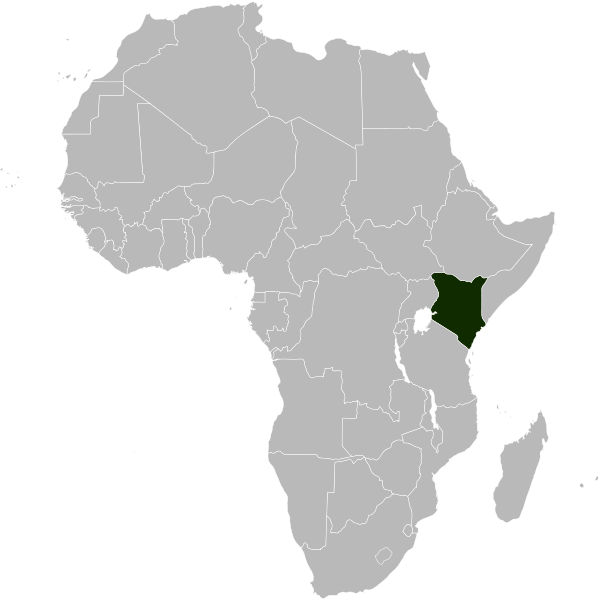 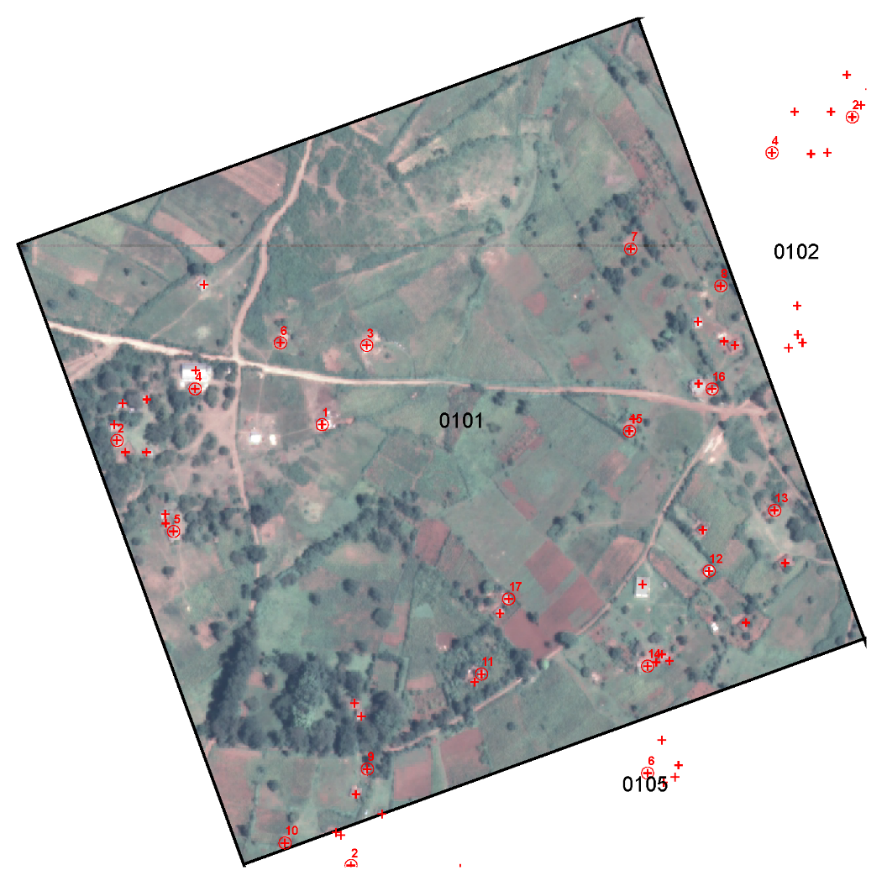 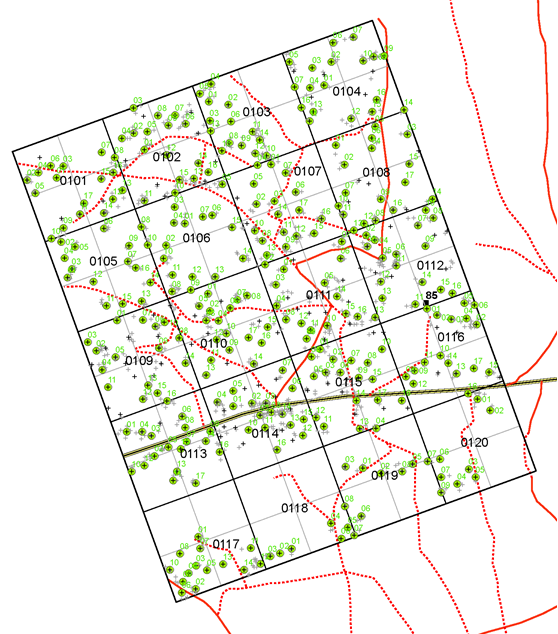 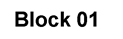 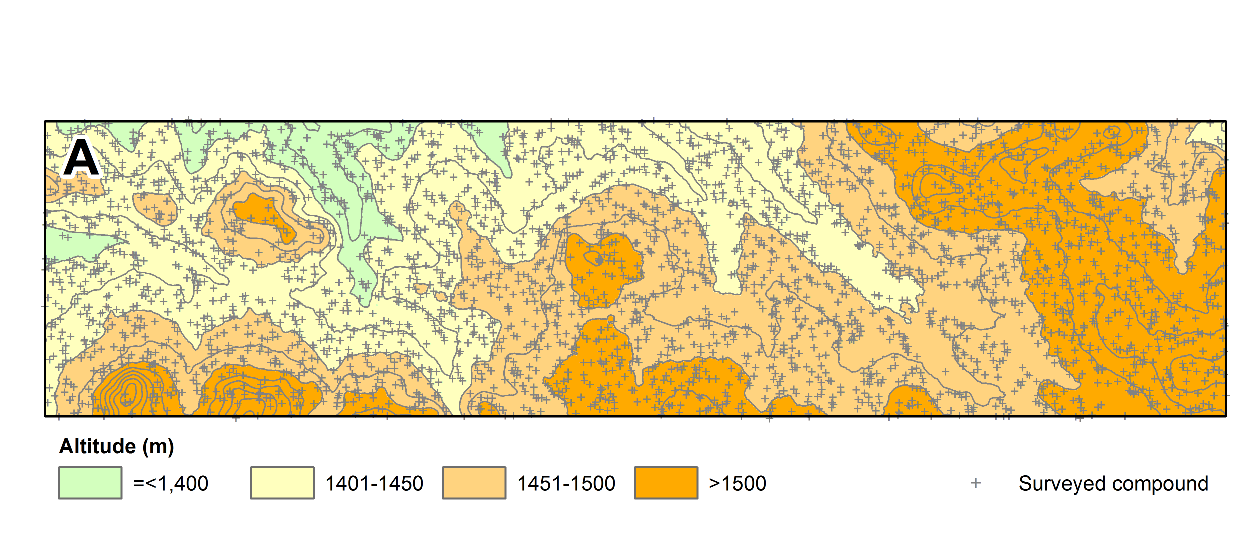 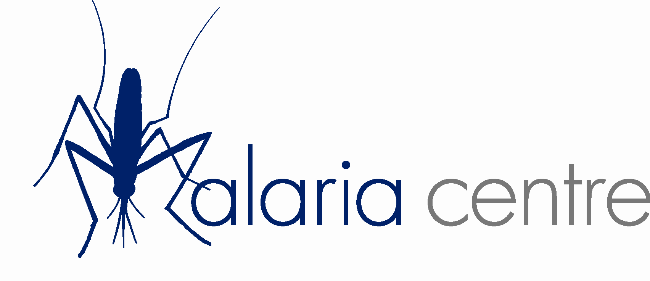 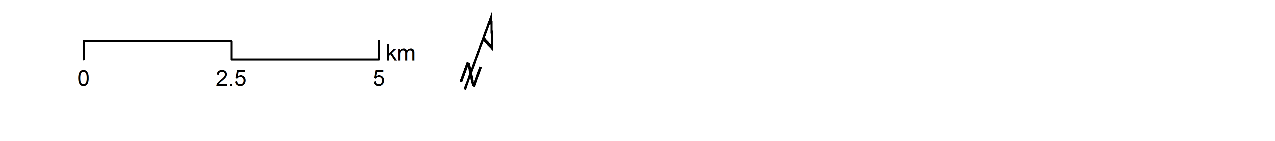 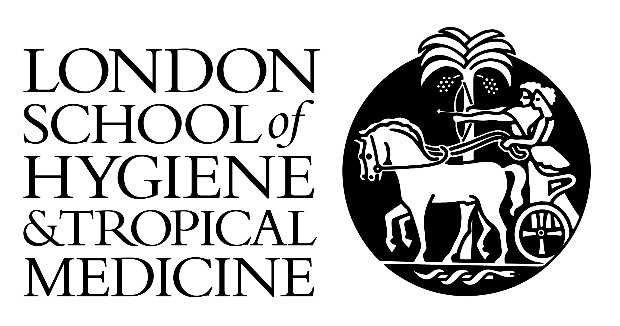 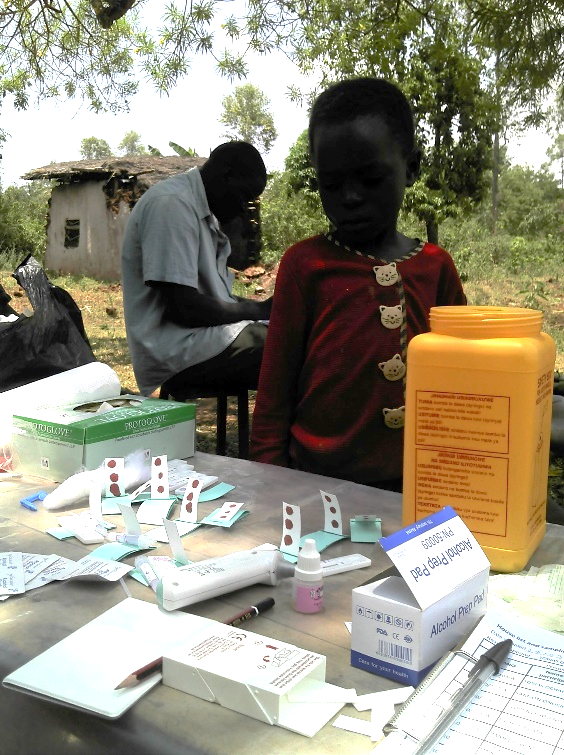 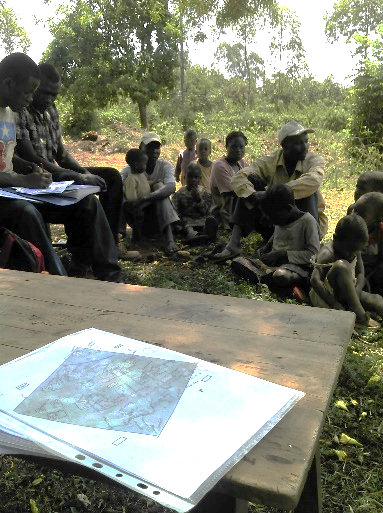 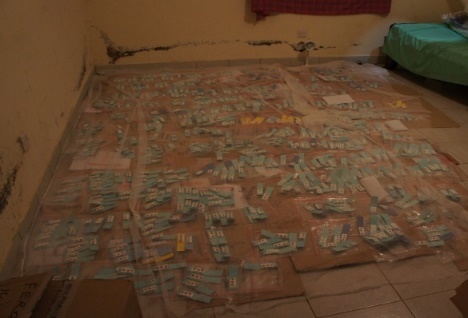 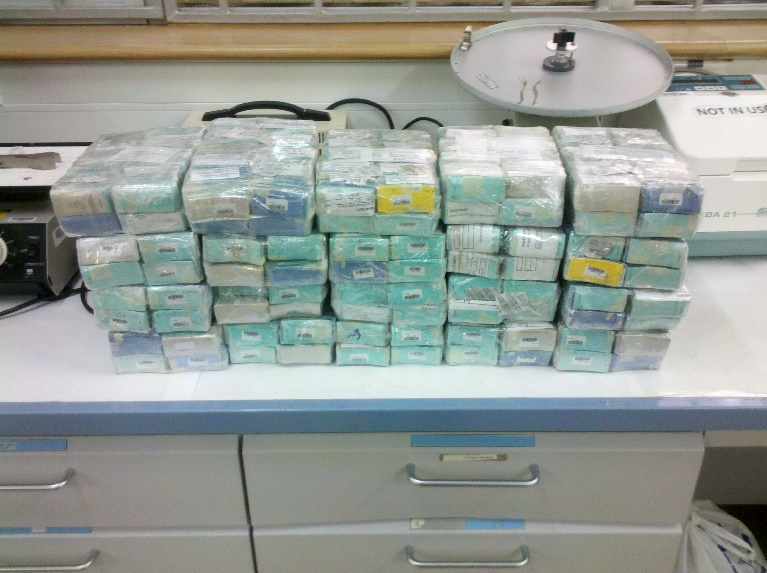 My experience; operational research, intervention implementation
90% logistics; data
Collection (semi-digital)
Merging (sample + epi 1 +epi 2)
Cleaning, recleaning
Problem solving (communication)
Narrow time frames for analyses
Time for actual work?
What does that make a field-epidemiologist?
MPH
RAS
MVA
OM
MD
Doctors //
HC staff
MAN
P5
Social 
Sciences
INTRO
P4
Science
P2
P3
P1
PhD. science
Field Epidemiology Training
What does that make a field-epidemiologist?
“Persons with a diverse background but with a common analytical skillset (a methodological common language) who can collect and combine information from different sources, analyse it, condense it and advice, execute and evaluate intervention strategies with a direct positive benefit on the health of communities”
But what is it really?
Knows which questions to ask, and how to answer them (connecting islands)
What is a field-epidemiologist in an outbreak?
Field-diagnoses
expert
Others
Bio-informatician
Communities
Social Scientists/ Anthropologist
Logistics support
Political stakeholders
Microbiologists
Clinicians //
HC staff
Virologist
Parasitologists
Bacteriologist
Field-epidemiologist
Epidemiologist
Data managers
Mathematical
Modellers
Solar powered superhuman
Detective
The other side: Those who need Field-epidemiologists
The common language
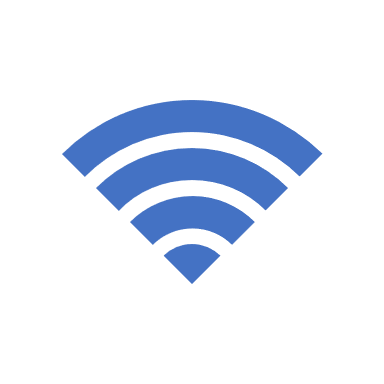 A good basic epidemiological skillset: 
Basic descriptive analyses
Risk factor analyses


Understand the designations of all other actors, and communicate based on the most complete picture you can get

Understand analyses from a line list only forms a partial representation of reality
On the training side; with random numbers(fake news)
Deployment capacity on the rise and new challenges
Back to the fundament
So what are the most common problems (and why I was afraid of R)?
Neglected communication and dissemination of results
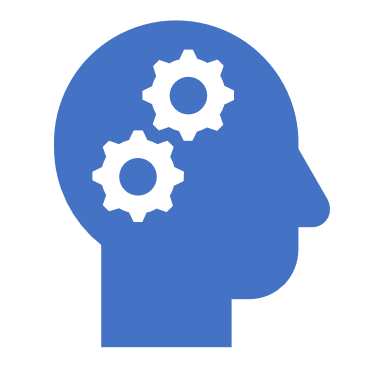 Setting up an effective response

Bottleneck in operational responses is often not caused by lack of data/methodologies

By increasing data efficiency on all sides, we can focus on what we should be focussing on; data driven action (advocacy), solve a problem
So how does RECON aim to assist
Bringing people and actors closer together; a consortium that jointly develops new tools and training, as close to reality as possible

Our packages must fulfil three key aspects:
Efficiency: tools can be used in real time, improving situation awareness and inform intervention strategies
Reliability: tools thoroughly and constantly tested using professional software development methods
Accessibility: tools are free, open-source, available on virtually any platform; can be used with different levels of expertise, provide graphical user interfaces implementing the most important functionalities
What do we need?
Keeping methodologists close to reality (and showing operational people, what the possibilities are)
Not all packages are currently useful for emergency field activities
Output difficult to interpret
Input very specific 
Not user-friendly
Retrospective analyses
Very theoretical
It is cool, but doesn’t help

That is why we are here today (and yesterday)
So how does RECON aim to solve this
Besides its active involvement in the creation of tools, RECON is also dedicated to:

disseminating knowledge: Training platform, workshops and short courses on epidemics analysis and outbreak response. (not only through FETPs)

Our public forum is also dedicated to sharing expertise on these topics

Outbreak response deployment: Supporting the deployment of data analysts to the field as part of outbreak response teams; this includes the deployment of staff as well as analysis systems adapted to low resources settings
Today
Presentations to set the stage
Guiding the RECON community

“The aim of this meeting is to exchange viewpoints and ideas and possibly make a start on jointly realising new initiatives and ideas, humble starts”
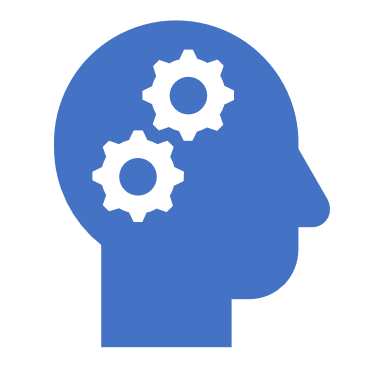 Discussions and generation of action points in groups of 4
Presentations of 4 groups
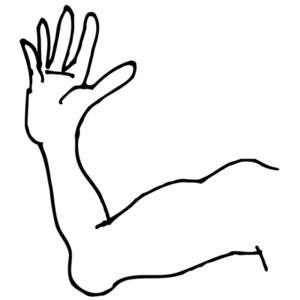 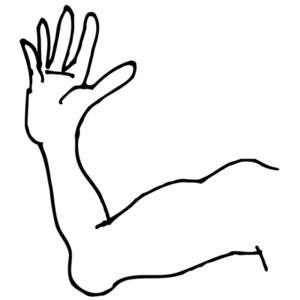 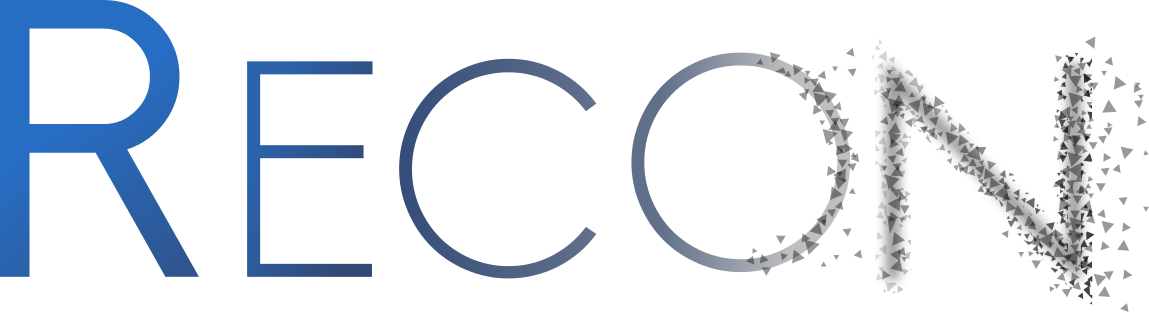 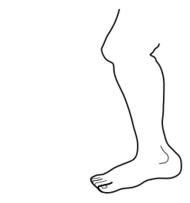 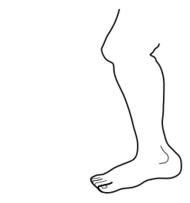 R Epidemics Consortium
www.repidemicsconsortium.org